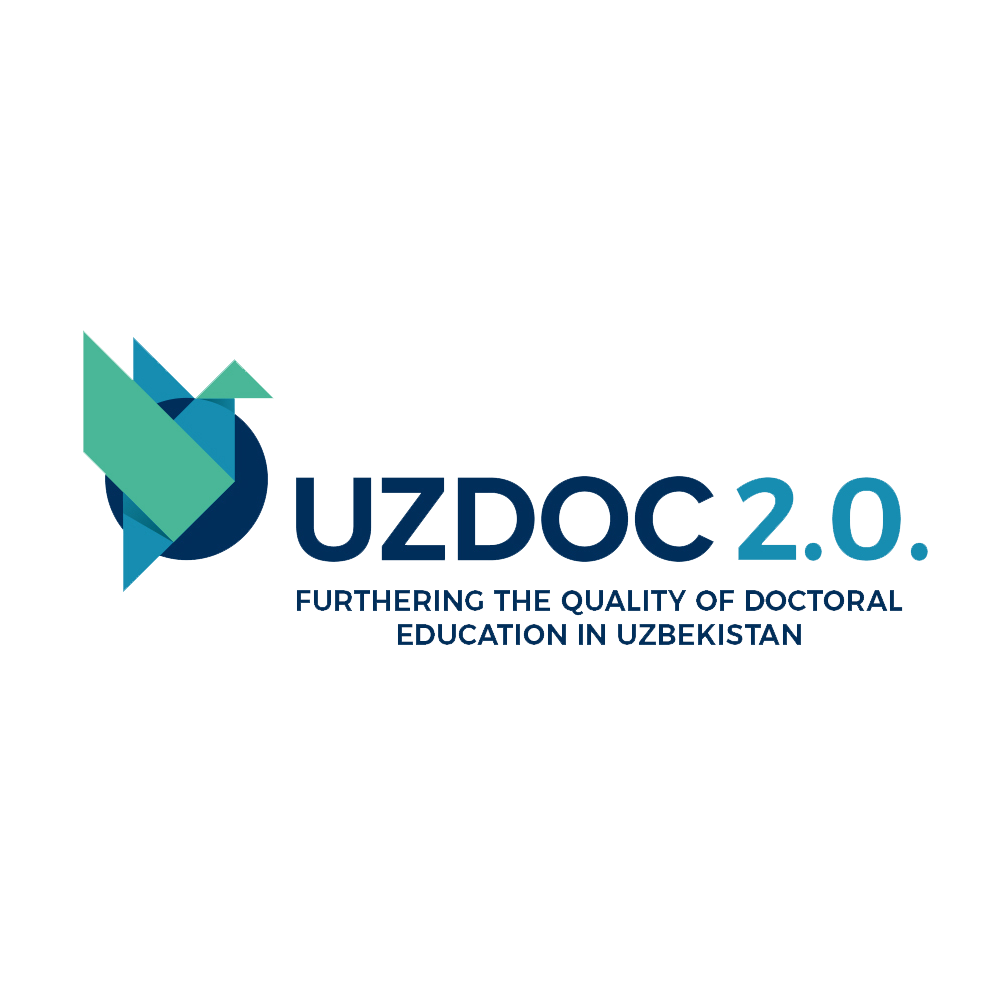 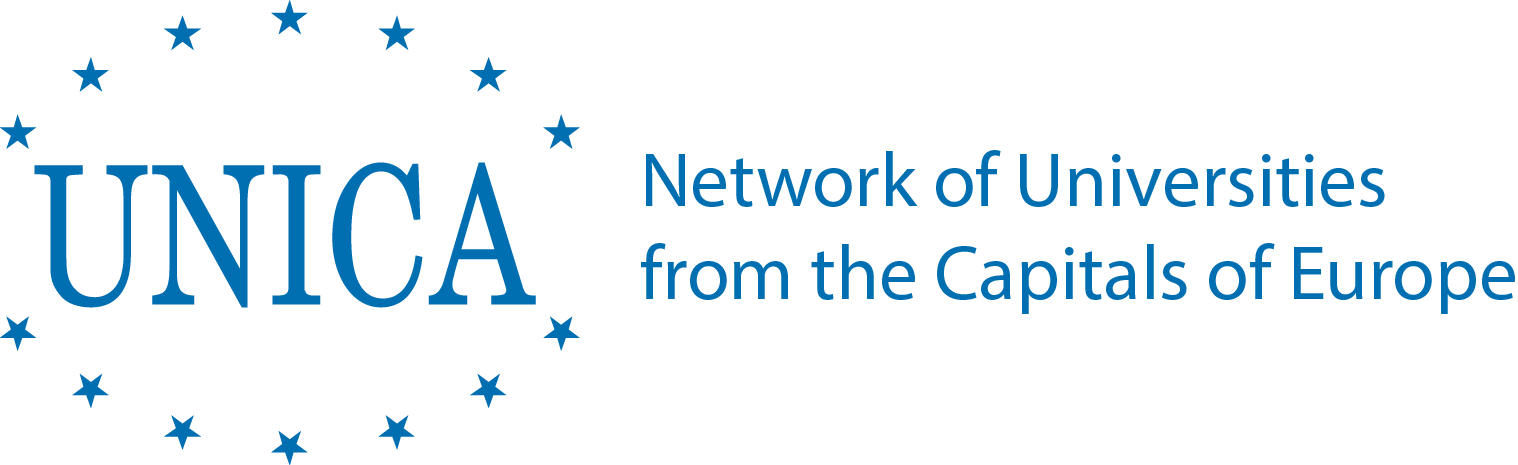 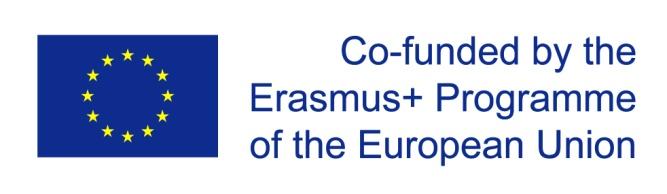 Improving the quality of supervisors' work: good practices in supervisory work
Workshop designed and facilitated by
Gábor Halász, Attila Horváth H., Orsolya Kálmán, Kinga Káplár-Kodácsy
ELTE PKK 
13 March 2019, Budapest
15:00-16:45
Introduction
Goal: 
create and define a possible support strategy for supervisors provided by a fictive doctoral school through individual PhD life stories
Context:
fictive journey plots of PhD students based on real narratives
critical incidents and possible supervisory support
supervisory work and possible support provided by the doctoral school to enhance the work of the supervisors
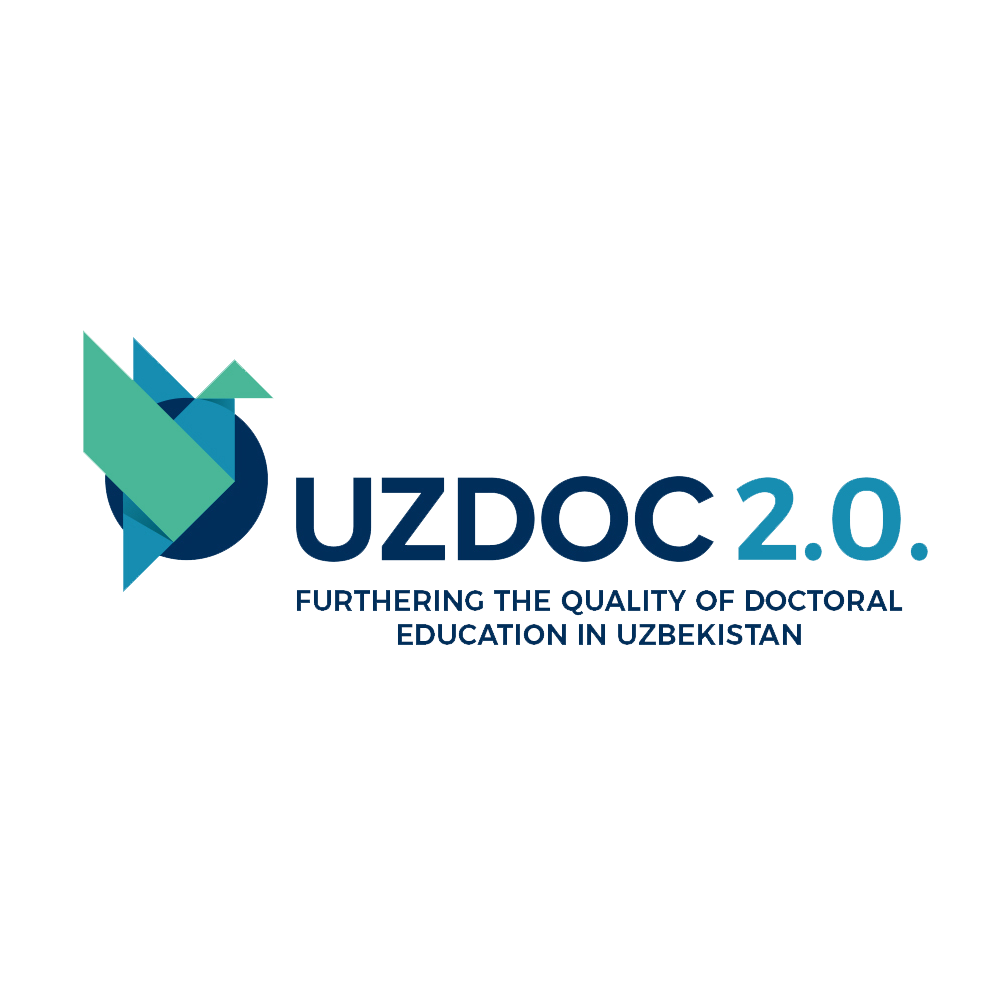 Methodology & technical details
Workforms
Groups and rooms
pairs/triads 

 unit 

 whole group
Room 4  DOGS
Gábor Halász, Saule Anafinova
Room 306  HORSES
Attila Horváth H., Dana Nurmukhanova
Room 311  BEARS
Orsolya Kálmán, Taisia Muzafarova
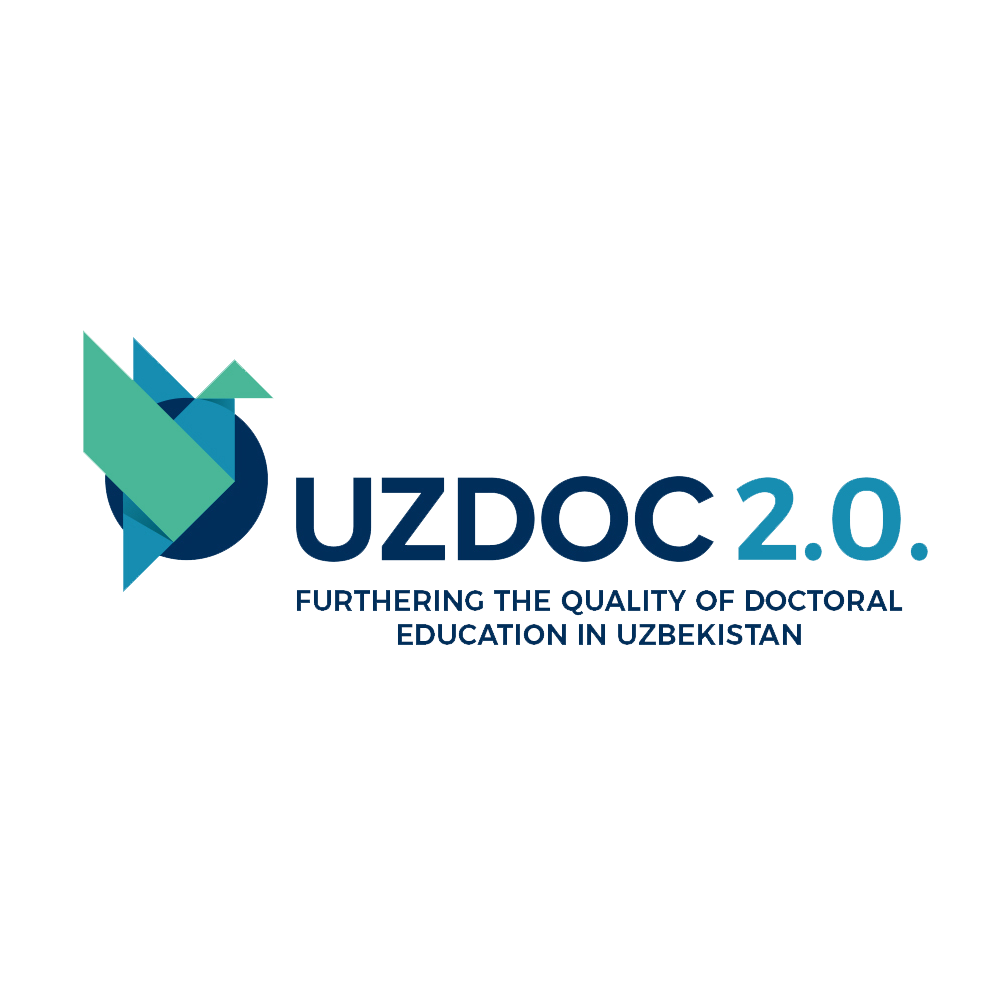 Timing & activities
15.00-15.05: Splitting up into three units
15.05- 15.30: Working in pairs/triads
Read the PhD life story and define critical incidents. 
Spot the incidents on the journey plot diagram.
Define possible support provided by the supervisor.
15.30-15.50: Pairs/triads’ presenting in units
Present the incidents and possible supervisory support.
15.50-16.20: Unit discussion
Define possible support for the supervisors provided by a fictive doctoral school.
16.20-16.45: Whole group discussion
Present and discuss the support strategies provided by a fictive doctoral school of your unit.
Synthetize and define the main element of ideas.
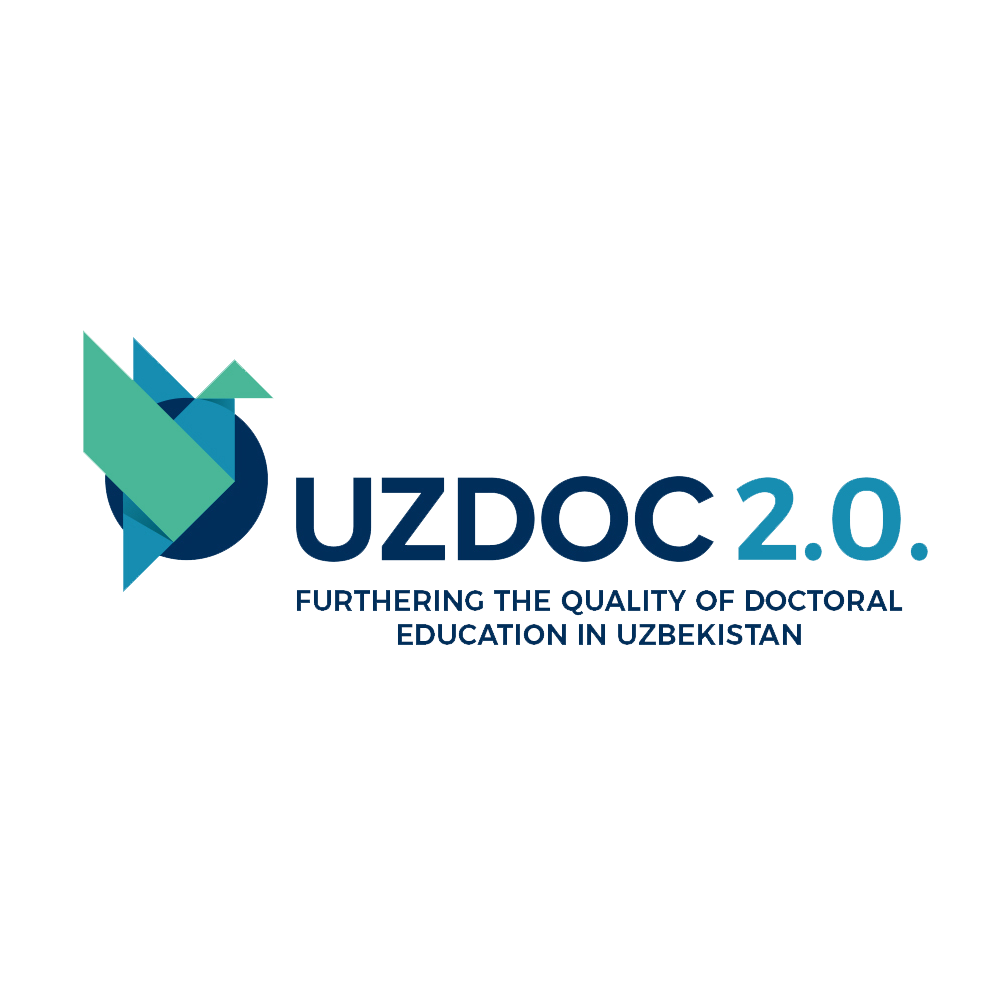 Unit timetable
List of management tools:
regulation
financial tools
organizational measures
capacity building
symbolic tools
other
Summary of the outcomes will be available on…
https://tinyurl.com/yyfdaftu
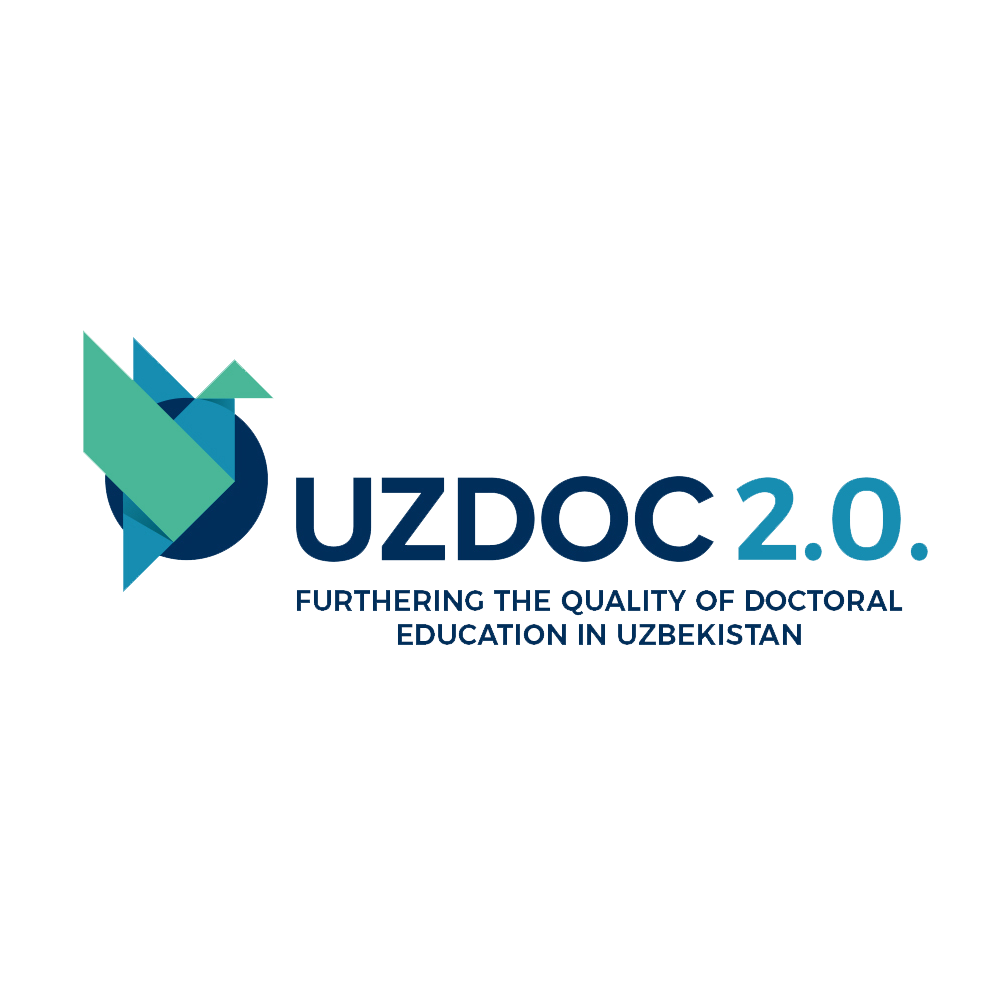